What is a Plant?
Hmmm…now there’s an interesting question.

Most schools used to lump the study of fungi (a science now called mycology) in with their botany departments, and some schools still do this.

Are fungi plants?
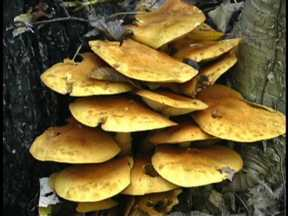 What is a Plant?
Surely, then we can say that anything that does photosynthesis
is a plant, right?





Nope.  But I’m being pickier than
many people when I say that.
If you want to know much more
about it, take systematic botany;
but for now, to be a plant you 
have to have chlorophylls a and b, 
store sugar as starch, and have an ancestor that had two
anterior whiplash flagellae with star-shaped bases.
All of these, plus the euglenoids and golden algae, fall short of these criteria; though good arguments could be made for the inclusion of some of them (especially red algae.)
What is a Plant?
So what is a plant?  My definition includes everything from 				“green algae” to flowering plants, which are 				considered the most advanced plants.  Our focus 				will be on the land plants, like ferns, coniferous 				and deciduous trees, grasses, and wildflowers, 				to name a few.
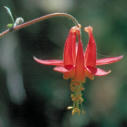 Why Study Plants?
Atmospheric gas regulation
	A.  Production of oxygen gas as a by-product 
				of photosynthesis.  The first oxygen 
				producers were thought to be bacteria
				(like today’s cyanobacteria), which were
				eventually incorporated as 
				endosymbionts into plant ancestors.  
				You can’t have eukaryotes without 
				oxygen (so aren’t we all glad it’s there!)

								Maybe we’ll take a field trip
								to an oxygen bar, like this one
								in Seattle, where customers pay
								$1/minute to breath 97% O2.
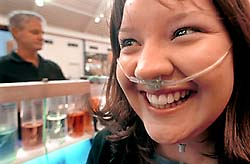 Why Study Plants ?
Atmospheric gas regulation
	B.  Oxygen gas (O2) in the atmosphere is converted to ozone (O3)in the stratosphere, as it absorbs UV light.  Ozone then absorbs more UV light and is eventually converted back into oxygen gas.  This process blocks up to 99% of all the harmful UVB rays that would otherwise sterilize the surface of the earth impossible, by causing so many mutation in anything that ventured out of the shade.
Why Study Plants?
	C.  Utilization of CO2.  Plants use carbon dioxide to build sugar via the Calvin cycle (a.k.a. “dark reactions”) of photosynthesis.  Besides being
		toxic to humans at elevated levels
		(as the crew of Apollo 13 nearly
		experienced), CO2 is a “greenhouse gas,” meaning that it
							absorbs infrared
							radiation from earth, 
							keeping that energy 
							in the atmosphere 					longer and 						contributing to global
							warming.
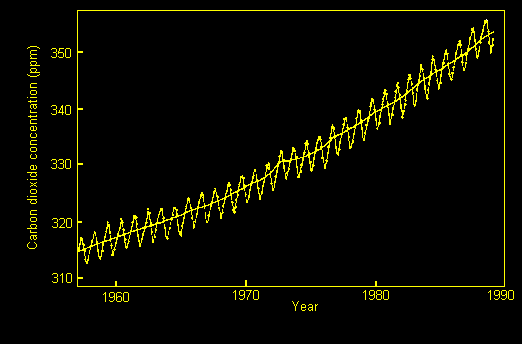 Why Study Plants?
Sugars and their polymers
	A.  “Carb’s are the enemy,” according to Dr. Atkins, right?  	I don’t buy it, but then again I’m not losing weight, 	either.  Plants give us simple sugars as well as starches.  	Even if your on a low-carb diet, you can still thank 	plants for all the leafy greens you’re (hopefully) eating.  	And then there’s the fact that all the meat you eat was 	part of an animal that probably ate plants to live.  So 	almost all our food comes 
							from plants.
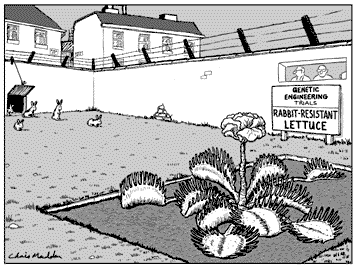 Why Study Plants?
	B.  Fibers--
			1.  Cotton: As George
				Costanza showed the
				Yankees on Seinfeld, 
				cotton is king. 

			2.  Paper:  Average paper
				use per person in North America is 2 kg/day.

			3.  Fibers such as nylon and 
				rayon are processed from
				wood fibers.
Why Study Plants?
Other molecules
	A.  Medicines











Also noteworthy are aspirin, ephedra (banned),
quinine, ginkgolides, and others.
Foxglove produces 		digitalis, which 		treats heart disease.
Taxol from the bark of the pacific yew tree is one of the most promising anti-cancer drugs.
Rosy periwinkle from Madagascar treats two cancers: juvenile leukemia and Hodgkin’s disease.  Threatened by increasing population.
Why Study Plants?
	B.  Spices
	C.  Oils
	D.  Essential amino acids--There are 8 amino acids that we need in our cells, but we don’t have the ability to produce them ourselves.
We can most easily get them 
from plants.  To get the complete
set of essential amino acids, 
a combination of
legumes and cereals is best.

What does that mean? 	

	E.  Fossil fuels like coal, crude oil, and natural gas are the products of plants that died a long time ago.
Why Study Plants?
	F.  I would be remiss not to mention one of the most economically and culturally important “other molecules” that is 
		made from 
		plants…
		alcohol.
This powerpoint was kindly donated to www.worldofteaching.com




http://www.worldofteaching.com is home to over a thousand powerpoints submitted by teachers. This is a completely free site and requires no registration. Please visit and I hope it will help in your teaching.